SWAG Network Urological Cancer
Clinical Advisory Group
Research Update

Claire Matthews
26/06/2025
National Urological Cancer Research Recruitment
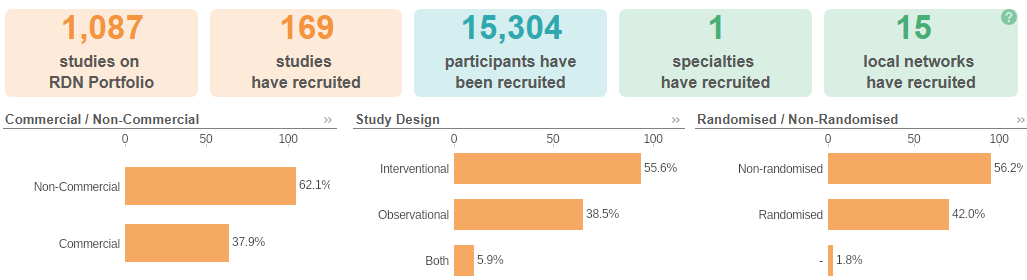 Apr 24 - Mar 25
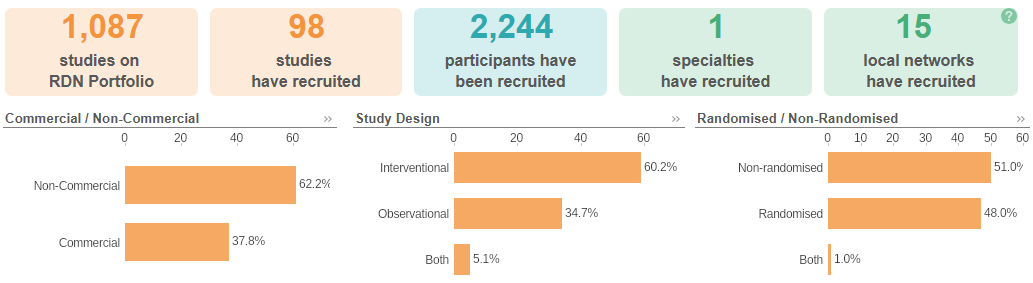 Apr 25 - Jun 25
Data cut 25/06/2025
Source: ODP All Portfolio
Open Prostate Cancer Studies (SWAG Region)
National Prostate Cancer Research Recruitment
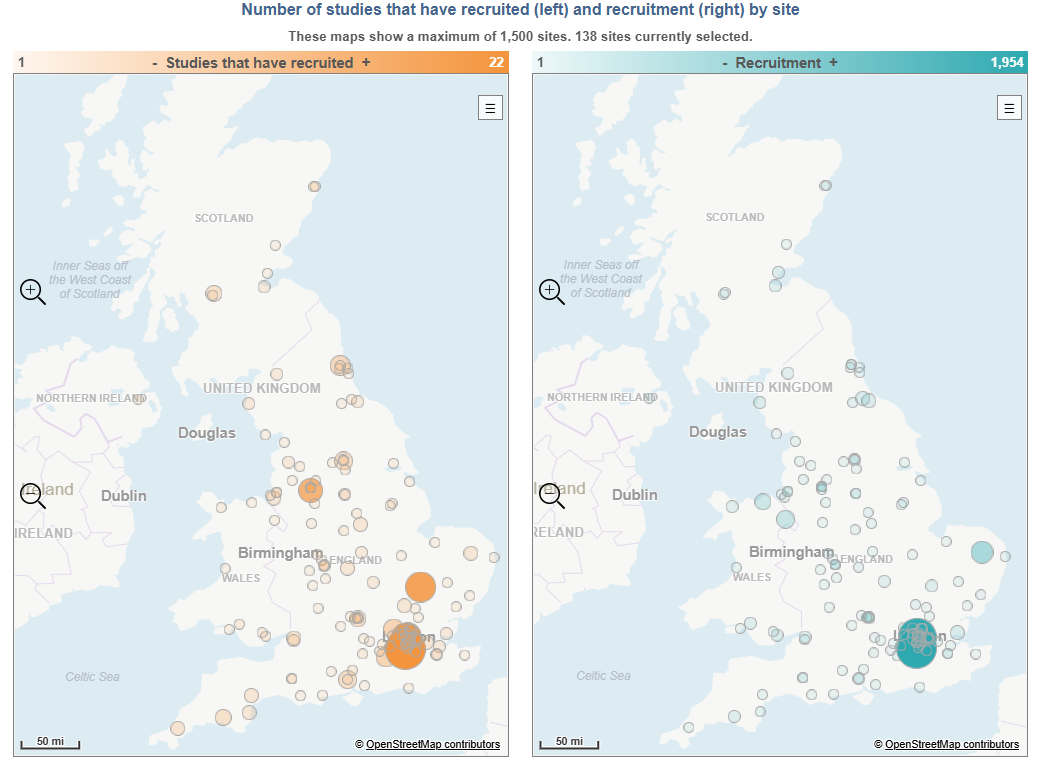 72 studies currently open nationwide. 
28 Commercial
45 Non-commercial

Full list available here: National open prostate cancer studies June 25
Data cut 25/062025
Source: ODP All Portfolio
Open Bladder Cancer Studies
Other Urological Cancer Studies
Data cut 24/06/2025
Source: ODP All Portfolio
National Bladder Cancer Research Recruitment
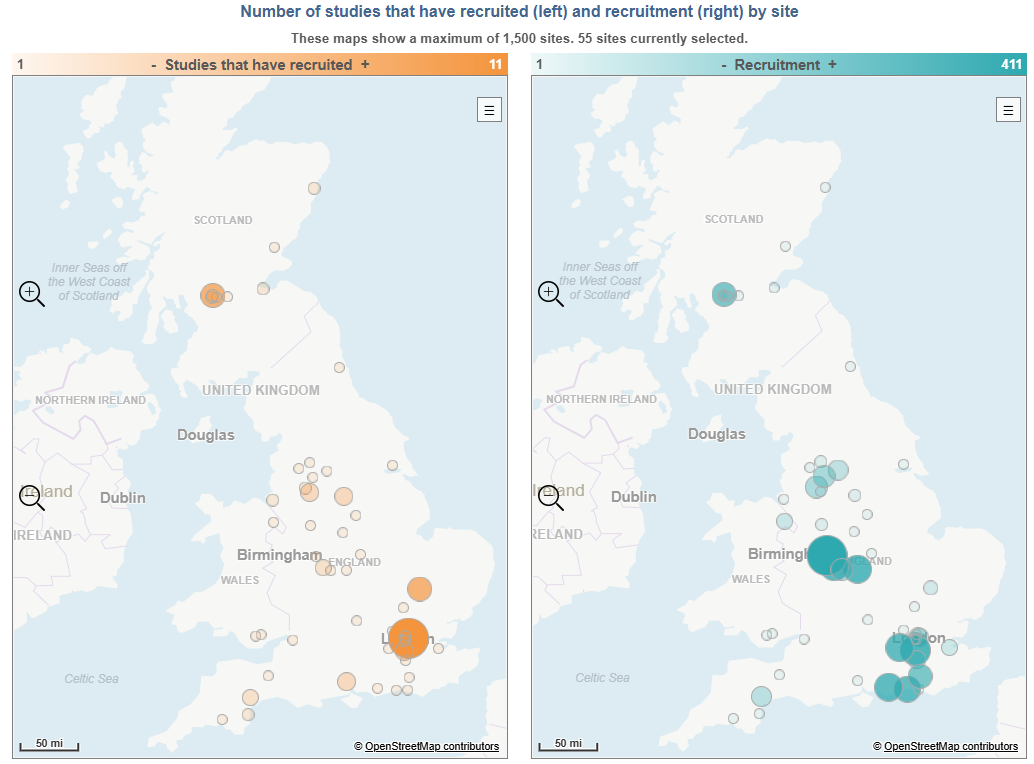 37 studies currently open nationwide. 
17 Commercial
20 Non-commercial

Full list available here:

National open bladder cancer studies June 25
Data cut 25/062025
Source: ODP All Portfolio
Studies in set-up/under consideration in SWAG region
Data cut 25/062025
Source: ODP All Portfolio
Be Part of Research  https://bepartofresearch.nihr.ac.uk/
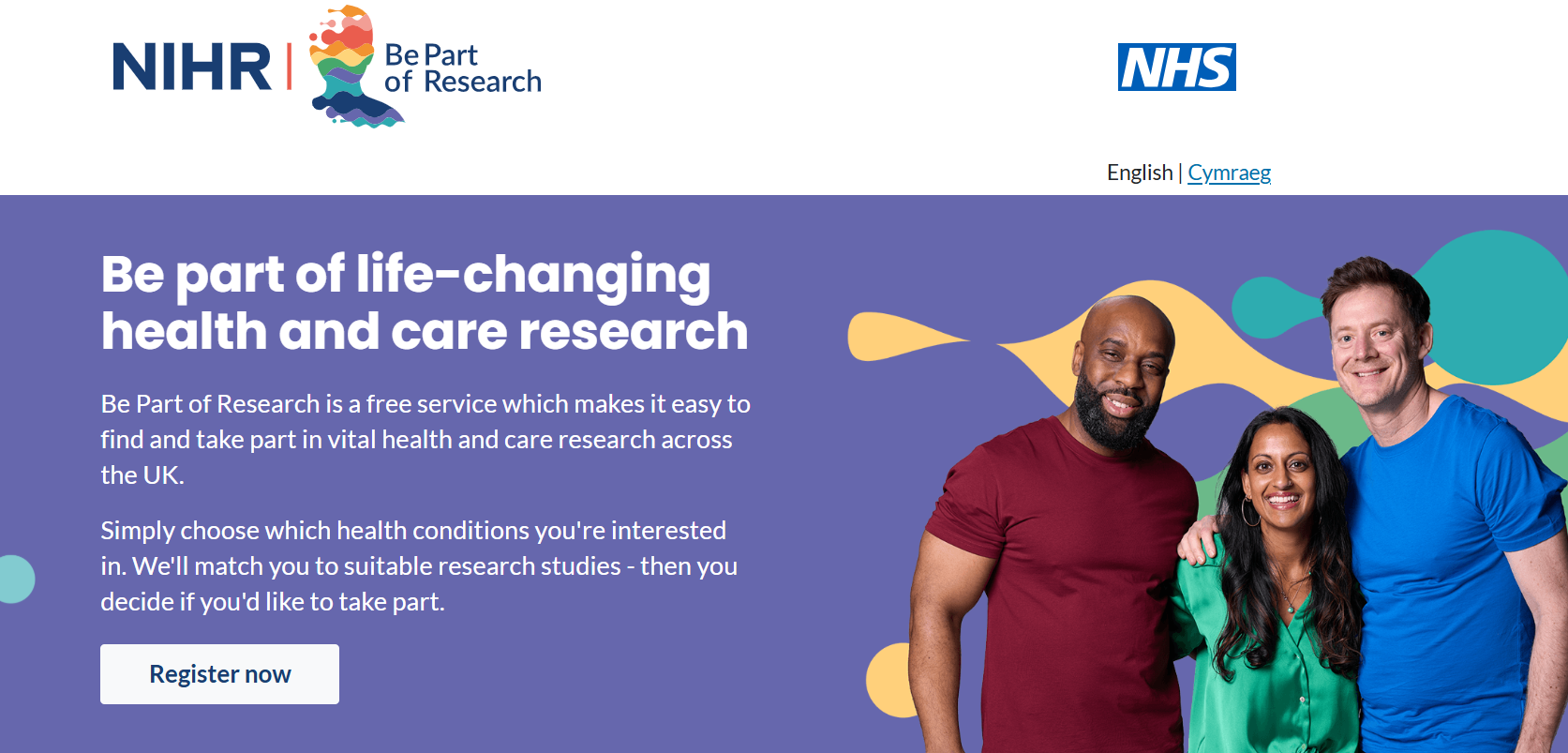 Campaign objectives
Primary objective:
Increase number of people registered with Be Part of Research by 300% over an 18-24 month period

Secondary objectives: 
Increase volunteers from under-represented demographics
Black ethnicities: 1.9% increase (2.1% to ONS: 4.0%)
Asian ethnicities: 3.4% increase (5.9% to ONS: 9.3%)
18-24 age bracket by 3.4% (4.9% to ONS: 8.3%)
Key messages
Be Part of Research makes it easier than ever to find and take part in health and care research.

Simply sign up online and choose the areas of research you’re interested in.

You’ll then be matched to suitable studies and sent clear information about what’s involved and how you can take part.

The decision on whether to take part is always yours.
Leaflets  https://bepartofresearch.nihr.ac.uk/researchers-and-health-and-care-professionals/
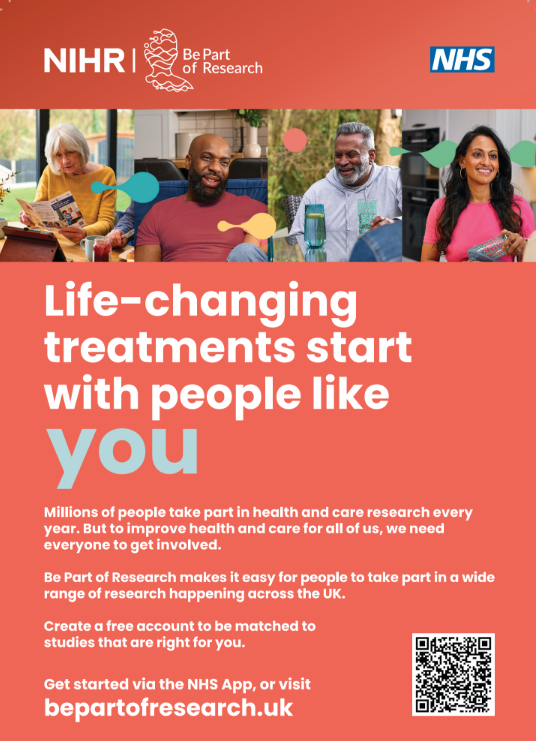 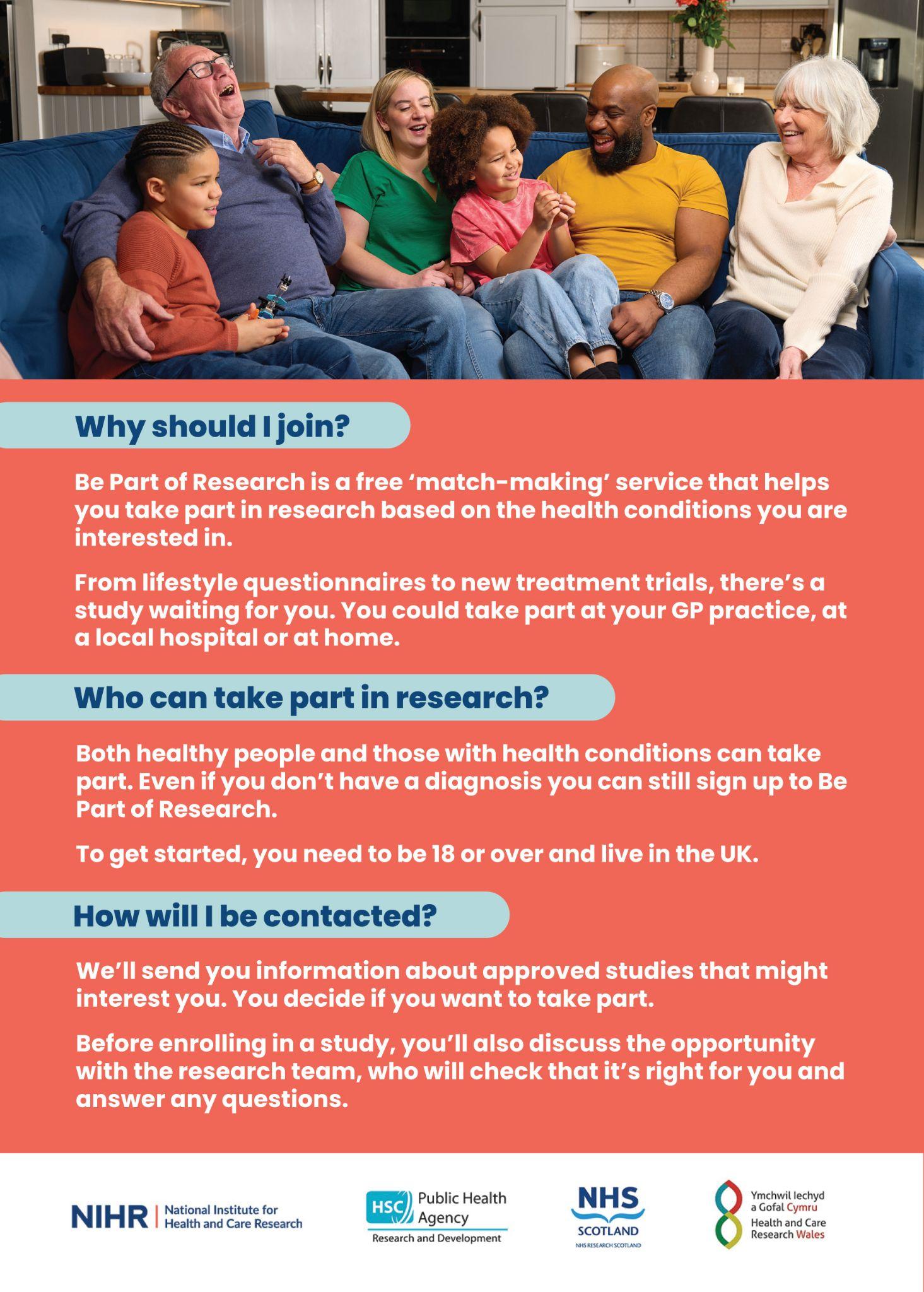 Print posters: 5 designs
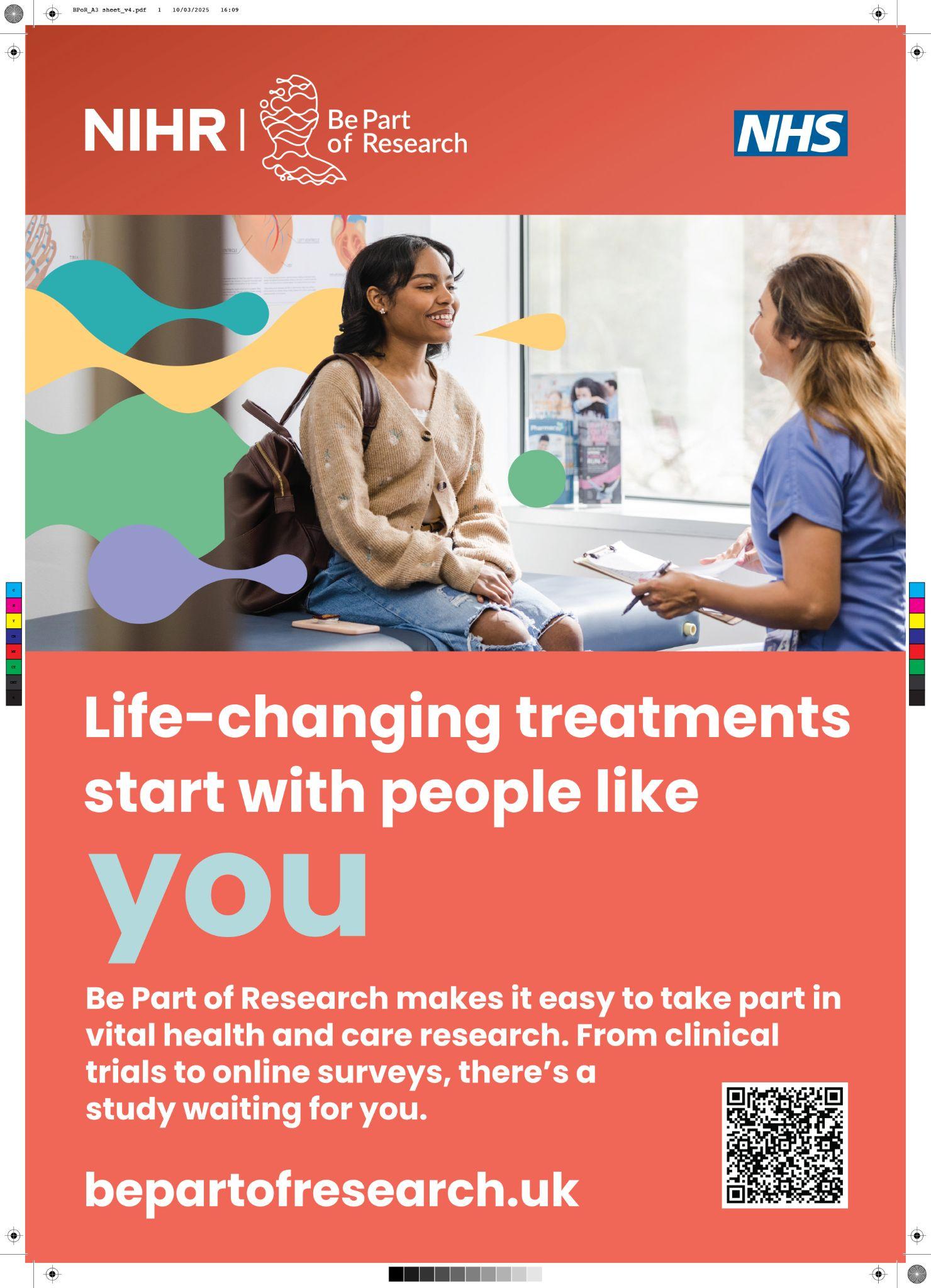 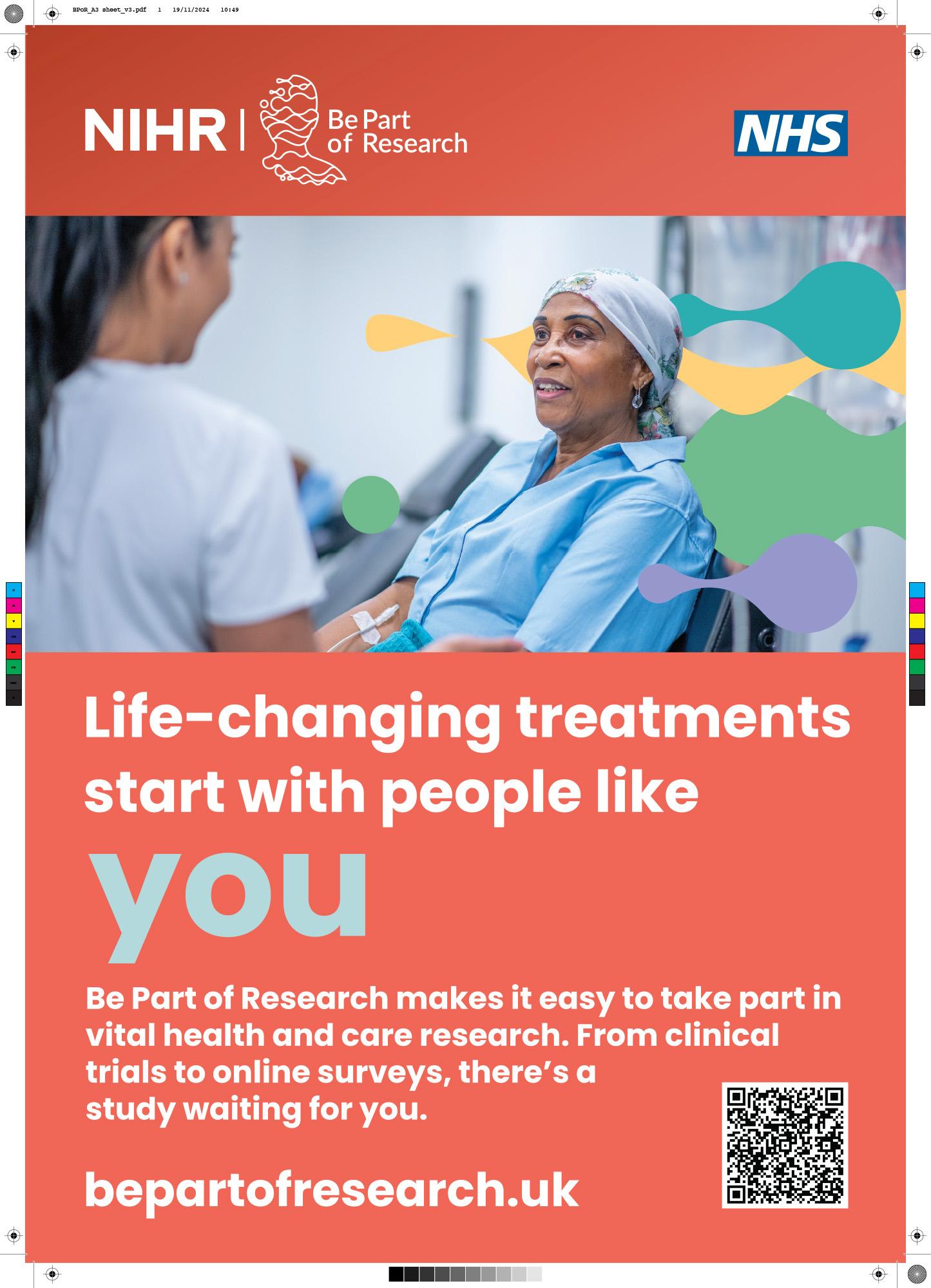 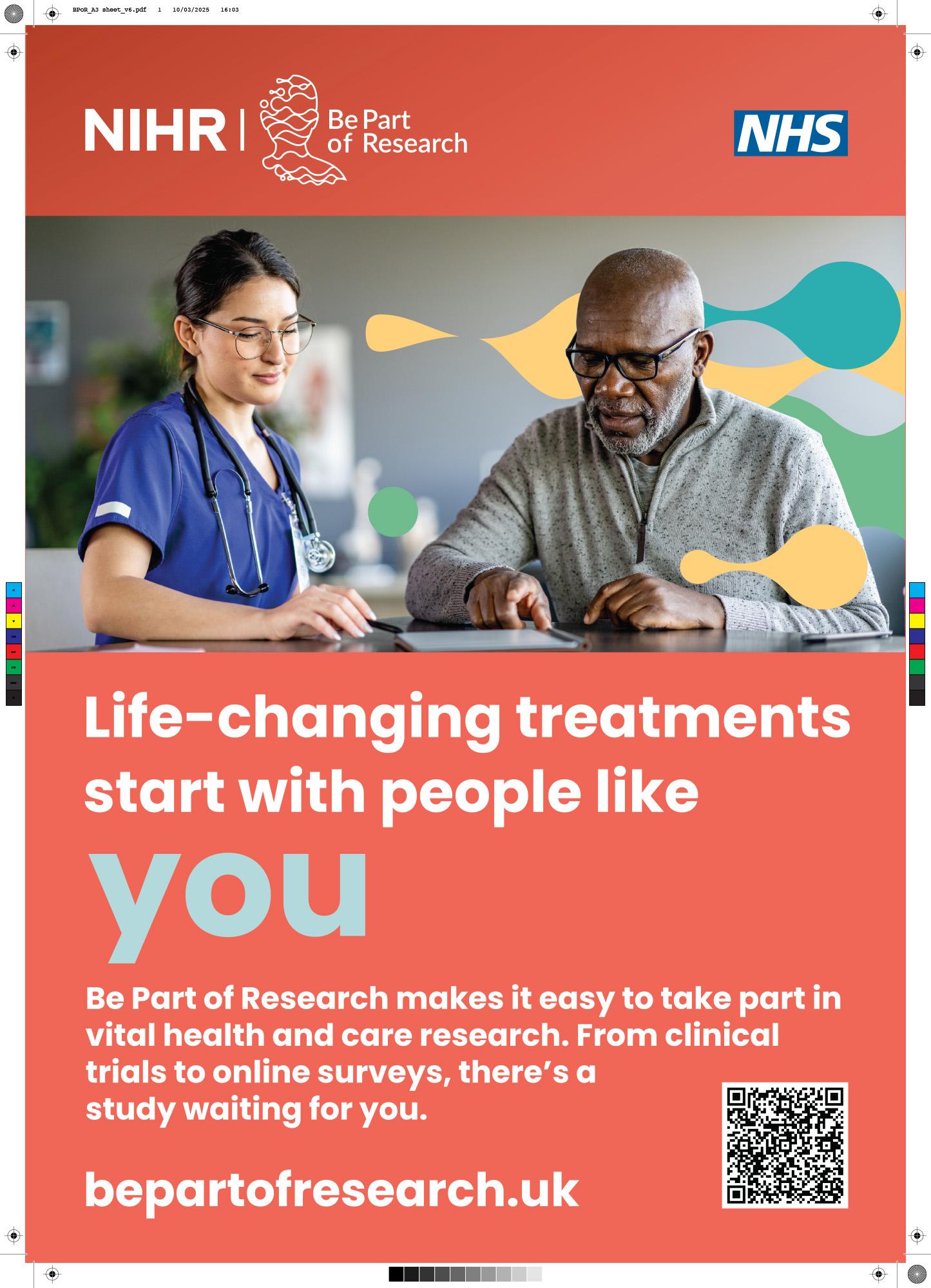 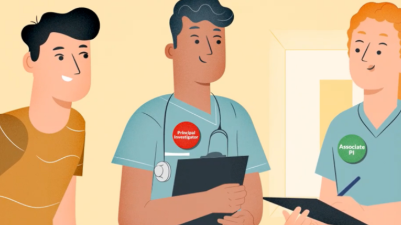 Associate Principal Investigator 
Scheme
Six month in-work training opportunity, providing practical experience for healthcare professionals starting their research career.  
People who would not normally have the opportunity to take part in clinical research in their day to day role have the chance to experience what it means to work on and deliver a NIHR portfolio trial under the mentorship of an enthusiastic Local PI.
CIs working with a CTU can register their study on the scheme 
https://www.nihr.ac.uk/health-and-care-professionals/career-development/associate-principal-investigator-scheme.htm
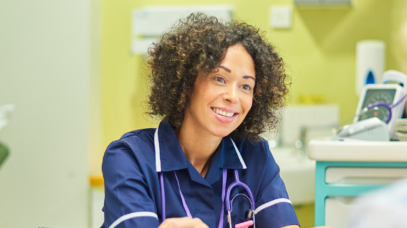 Principal Investigator Pipeline Programme
 (PIPP)
Overview
Research delivery nurses or midwives
12 to 18 months
Free if you’re eligible
Live virtual lessons, online learning and hands-on experience

Cohort 4 applications open at the end of March 2025
Please email nursingandmidwifery@nihr.ac.uk for more information
https://www.nihr.ac.uk/career-development/clinical-research-courses-and-support/principal-investigator-pipeline-programme
NIHR ODP https://odp.nihr.ac.uk/
Open data platform. Data on performance across whole RDN, including all specialty areas
NIHR Be Part of Research https://bepartofresearch.nihr.ac.uk/
See which studies are open across the country 
Find a Clinical Research Study (ODP) http://csg.ncri.org.uk/portfolio/portfolio-maps/
Search for a study to fit criteria.  Good for horizon scanning, eligibility criteria
RRDN Contacts
swc.rrdn@nihr.ac.uk

Study Support Service Manager: claire.matthews@nihr.ac.uk

CAG Research Lead: amit.bahl@uhbw.nhs.uk